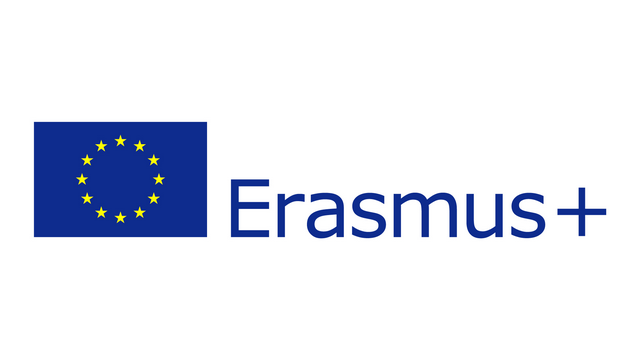 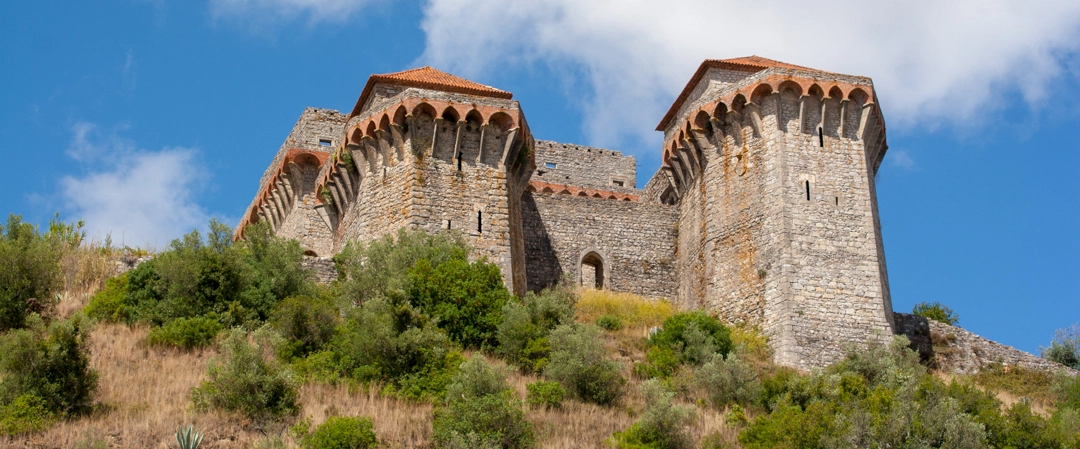 Subject interaction Physics, Mathematics, Geography
Activity:	Construction of a model with the Sun, Earth and Moon

Resources/Materials:	
     Computers, Internet, mobile phones, projector, library,                       schoolbooks, calculators, google earth, google maps, recycled materials, styrofoam, cardboards, newspapers, modeling paste, glue, scissors, wire, brushes, sponges, glitter ...
Physics
Organizing Topics/Contents:
    Planets of the Solar system.
               Knowledge, skills and attitudes: 
  Building a system model using appropriate scales.
       Strategic educational actions: 
   Building a model with the Sun, the Earth and the Moon.
Mathematics:
Organizing Theme/Contents:
Rational numbers
Sorting and Comparing Rational Numbers
Scientific notation with natural exponent
Direct Proportionality / Scales
Knowledge, skills and attitudes:
Solving problems with rational numbers in mathematical and non-mathematical contexts, using the calculator and knowing how to use a scale.
Strategic educational actions:
Choosing a scale for the construction of the Solar System model.
Geography:
Organizing Theme/Contents:
 The Earth: studies and representations


Recognizing and selecting different forms of representation of the world according to the geographical position of continents and oceans.
Calculating scales.
Knowledge, skills and attitudes:
BUILDING THE MODEL: Sun, Earth and Moon
TASK:
-Group task definition meeting;
-Calculation of diameters; scales and distances
(to prepare the model)
- Information search;
- Project planning work (final product, sketch, material required,…);
- Distribution of the tasks and materials needed to bring it to completion.
Building the models and final assembly.
Self-evaluation.
FINAL PRODUCT:
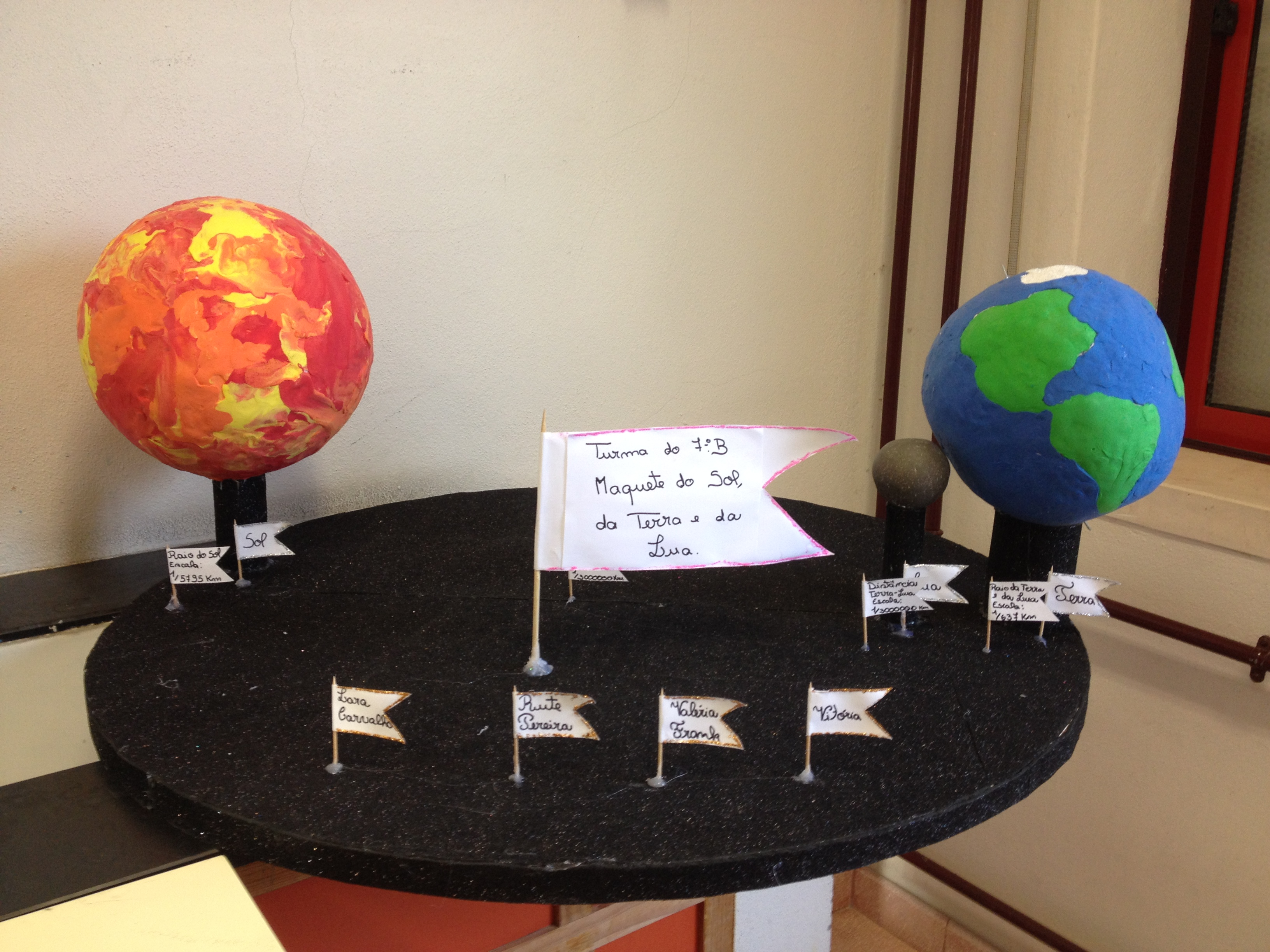